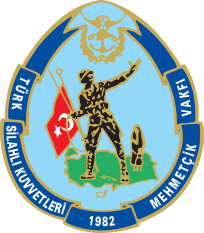 TSK MEHMETÇİK VAKFI
KuruluşTürk Silahlı Kuvvetleri Mehmetçik Vakfı, ülkemizin ve milletimizin güvenliği için canlarını hiçe sayarak görev yapan erbaş ve erlerimizden şehit olan veya herhangi bir nedenle hayatını kaybedenlerin bakmakla yükümlü oldukları yakınları ile gazi ve engelli Mehmetçiklere sosyal ve ekonomik destek sağlamak amacıyla 17 Mayıs 1982 tarihinde kurulmuştur.Ülkemiz ve milletimiz açısından son derece önemli ve yararlı bu Vakfın kurulmasına öncülük eden birçok değerli hamiyetli insan olmakla birlikte, "Mehmetçik Vakfı" adı altında kurulmasını zamanın Gnkur. Per. D. Bşk. Korg. Fuat AVCI önermiştir.
Temel Görevlerimiz
Türk Silahlı Kuvvetlerinde yaptığı vatan hizmeti esnasında; şehit olan veya herhangi bir nedenle hayatını kaybeden Mehmetçiklerin bakmakla yükümlü oldukları yakınları ile gazi ve engelli Mehmetçiklere belirlenen esaslara göre ölüm ve maluliyet yardımı yapmak,
Gazi ve engelli Mehmetçiklerin kendilerine sürekli bakım yardımında bulunmak,
Söz konusu Mehmetçiklerin çocuklarına bakım ve öğrenim desteği sağlamak,
Yardım planına dahil Mehmetçik ve aileleri ile bağışçılara yönelik sosyal destek programları uygulamak,
Yardım planını destekleyen bağış, yatırım ve tanıtım programları ile kendini sürekli geliştirmek ve kamuoyunu düzenli olarak bilgilendirmek,
Bu faaliyetleri ile ülke düzeyinde sosyal adaletin, toplumsal barışın ve ulusal birliğin güçlenmesine katkıda bulunmaktır.
Hedefi
Bilimsel gelişmeleri takip etmek suretiyle etkin bağış, yardım, yatırım ve tanıtım projeleri ile kendini sürekli geliştirerek;
Türk Silahlı Kuvvetlerinde vatani görevini yerine getirirken; şehit olan veya herhangi bir nedenle hayatını kaybeden Mehmetçiklerin bakmakla yükümlü oldukları yakınlarına, gazi ve engelli Mehmetçikler ile çocuklarına sağlamakta olduğu sosyal ve ekonomik desteği artırarak yükseltmek ve
TSK Mehmetçik Vakfına bağışta bulunanlar ile kendilerine yardım edilen Mehmetçik ve aileleri arasındaki sevgi ve güven duygularını sosyal destek faaliyetleri ile güçlendirerek, yüce Türk ulusunun takdirine layık örnek bir yardım kuruluşu olmaktır.
Temel Değerlerimiz
Dürüstlük,
Güvenirlilik ve saygınlık,
Milli değerlere, Atatürk ilke ve inkılâplarına bağlılık,
Şeffaflık,
Yüksek sorumluluk duygusu,
Gönüllülük,
Yardım severlik,
Yaratıcı katılımcılık,
Tarafsızlık,
Bilimsellik.
Nasıl Üye Olunur ?
Müracaat Esasları:
 1. Vakıf tarafından yönetmelikte yazılı yardımların yapılabilmesi için olayın birlik komutanlıklarınca veya hak sahipleri tarafından gerekli belgelerle birlikte Vakfa bildirilmesi gerekir.
 2. Yardım müracaatlarında gerekli olan belgeler:
a. Ölüm Yardımlarında:
             (1) Hak sahibi/sahipleri tarafından verilmiş dilekçe,
             (2) Hak sahibi/sahiplerine ait ayrı ayrı T.C. Ziraat Bankasından açılmış olan banka hesap numaralarını gösteren banka hesap cüzdanı fotokopileri,
             (3) Nüfus müdürlüğünden alınacak nüfus kayıt örneği,
             (4) Olayın kısa açıklaması ile ölümün meydana geliş nedeni hakkında kıta veya kurum amirinin düşünce ve kanaatini içeren durum belgesi.
b. Maluliyet Yardımlarında:
             (1) Malul gazi veya engelli Mehmetçik veya vekili tarafından verilmiş dilekçe,
             (2) Malul gazi veya engelli Mehmetçiğin T.C. Ziraat Bankasından açılmış olan banka hesap numaralarını gösteren banka hesap cüzdanı fotokopisi,
             (3) Nüfus müdürlüğünden alınacak nüfus kayıt örneği,
             (4) Askerî hastaneden alınacak "Askerliğe Elverişli Değildir" kararlı sağlık kurulu raporu,
             (5) Olayın kısaca açıklaması ile sakatlanmanın meydana geliş nedeni hakkında birlik komutanı veya kurum amirinin kanaatini içeren durum belgesi.
c. Diğer Yardımlarda;
             (1) Bakım ve öğrenim yardımlarında; ilgili öğrenim kurumundan alınan resmi ve onaylı öğrenim belgesi (her yıl için),
             (2) Doğum yardımlarında çocuğun babası adına tescil edildiğini gösteren vukuatlı nüfus kayıt örneği,
             (3) Malul gazi ve engelli bakım yardımı alanlar ile bakım ve öğrenim yardımı alan çocukların ölümlerine yönelik yardımlarında; ölümün tescil edildiğini gösteren nüfus kayıt örneği,
             (4) Öz gereksinimlerini yerine getiremeyen, bu nedenle bakım ve yardıma muhtaç olan çocuklara yapılacak bakım ve öğrenim yardımı için, sağlık kurulu raporu.
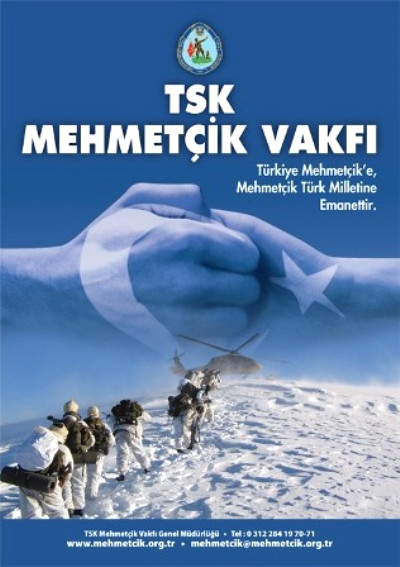 Nasıl Bağış Yapılır ?
Online Bağış
Sms ile Bağış
Banka İle Bağış
Vekaleten Kurban Bağışı
Online Bağış
Bağışçılarımız internet sitemizdeki online bağış bölümünden nakit veya vekâleten kurban bağışı (kurban bayramı dönemlerinde) menülerinden birini seçerek ve bağış formlarındaki ilgili yerleri doldurarak Vakfa kredi kartı ile online nakit bağış ve/veya vekâleten kurban bağışında bulunabilmektedir.
SMS İle Bağış
Arzu eden vatandaşlarımız, TÜRK TELEKOM, TURKCELL veya VODAFONE GSM operatörlerine ait faturalı telefonlardan 2582'ye MEHMETÇİK yazıp kısa mesaj (SMS) göndererek Mehmetçik Vakfına 10,00 TL tutarında bağışta bulunabilirler.
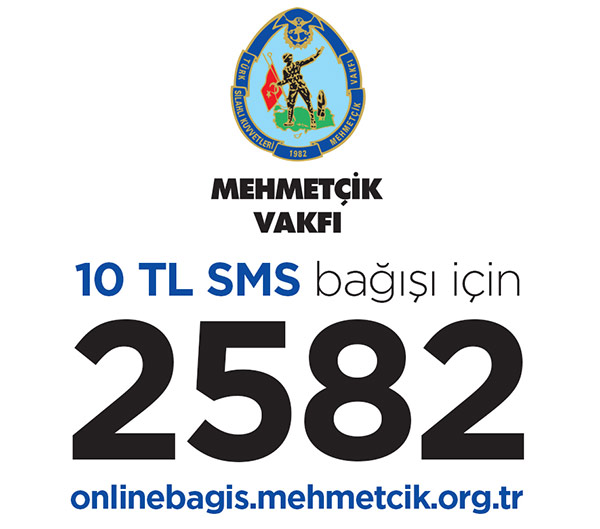 Banka İle Bağış
TSK Mehmetçik Vakfına banka yolu ile bağış yapabilmek için; bankaların internet bankacılığı bağış menüsünden veya bu bankaların şubelerinden yararlanabilirsiniz. Banka şubelerinden yapacağınız bağışlarda banka görevlisine "TSK Mehmetçik Vakfına bağış yapmak istiyorum" demeniz yeterlidir.
Vekaleten Kurban Bağışı
Kesilen kurbanların bir bölümü kesim bölgelerindeki şehit ve gazi ailelerine dağıtılmakta, bir bölümü de taze et dağtımı yapılamayan tüm şehit yakınlarına ve gazilere ayrıca kurban bağışında bulunan tüm bağışçılarımıza üretimini müteakip kurban etinden yapılmış 750 gr. konserve kavurma gönderilmektedir. Kurban etinin dağıtılamayan kısmı ise ekonomik olarak değerlendirilerek yardım planına dahil şehit yakınları ve gazi Mehmetçiklerimiz ile çocuklarına yardım için kullanılmaktadır.
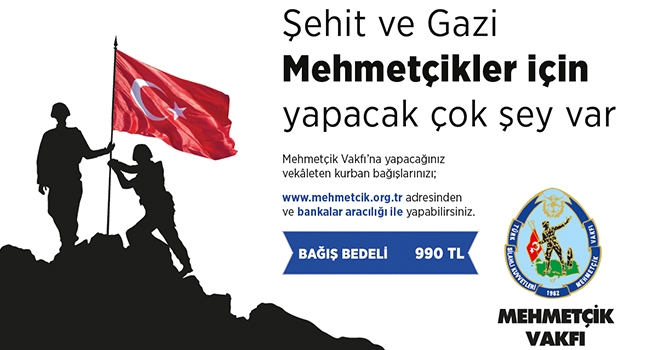 Kimler Yardım Alabilir?
* Türk Silahlı Kuvvetlerinde yaptığı Vatan Hizmeti esnasında;
- Şehit olan veya herhangi bir nedenle hayatını kaybeden Mehmetçiklerin bakmakla yükümlü olduğu yakınları,
- Malul gazi ve engelli olan Mehmetçikler ile çocukları yardım alabilir.
ŞEHİTLERİMİZİN EMANETİNE BİRLİKTE SAHİP ÇIKALIM!
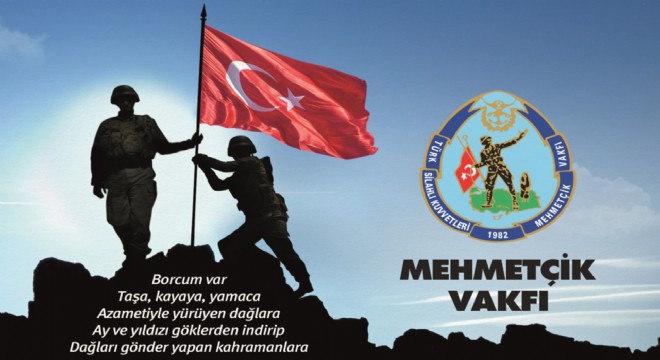 HAZIRLAYANLAR:
Sabri TOZ                         15010308005
Soykan KUDAL                15010308022
Batuhan BİLGİN              15010308001
Bedirhan YÜCE               15010308032
Fatih BAYRAK                  15010308033
Ali Yasin YİĞİT                 15010308009